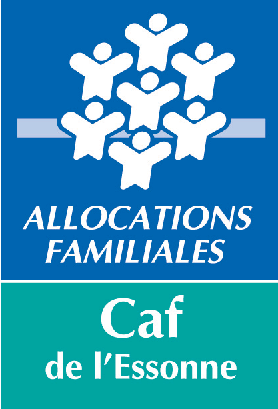 Contrat local d’accompagnement à la scolarité 2025-2026
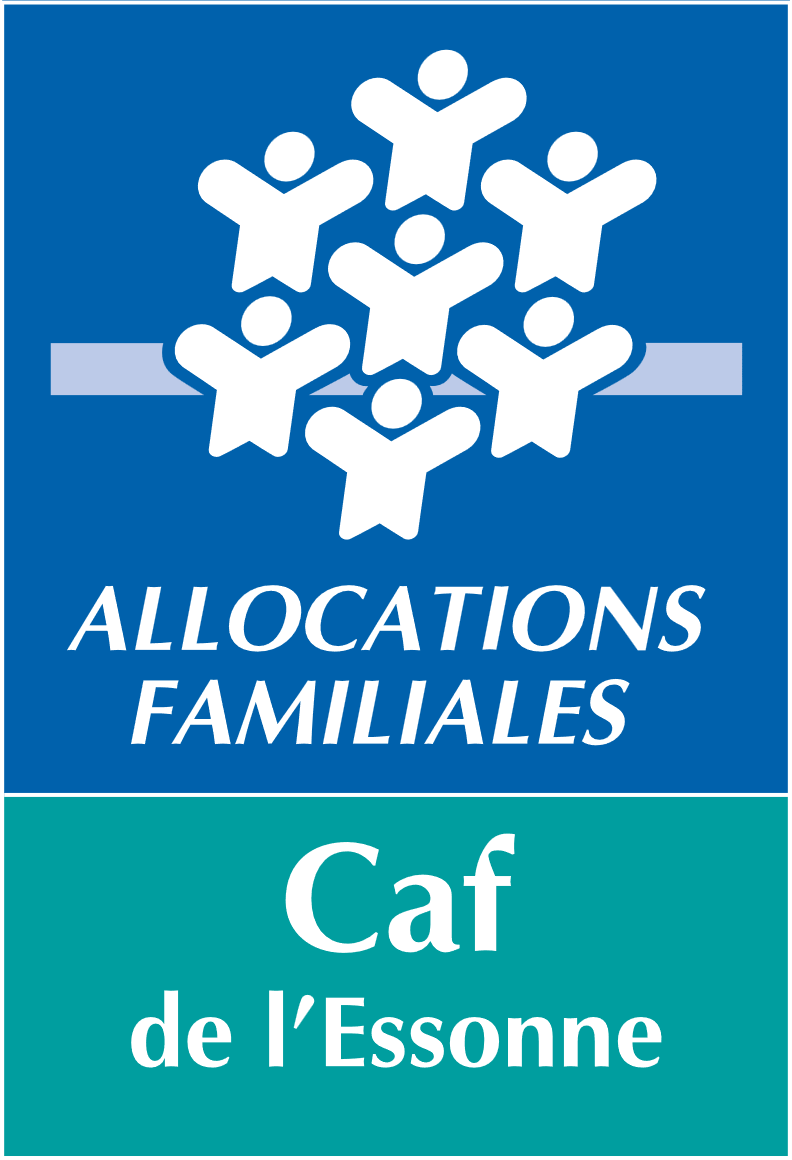 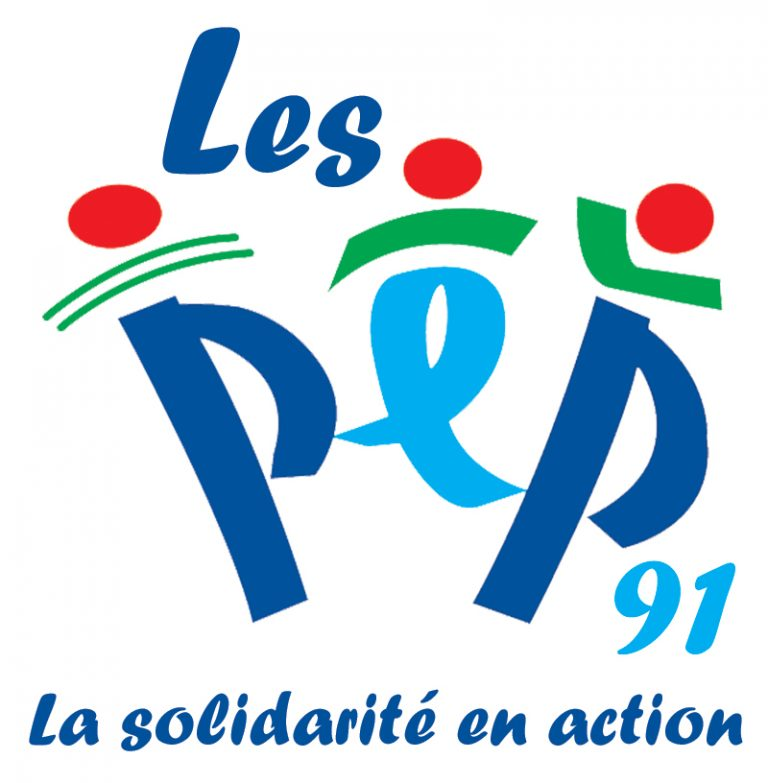 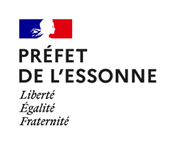 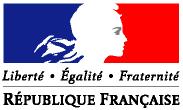 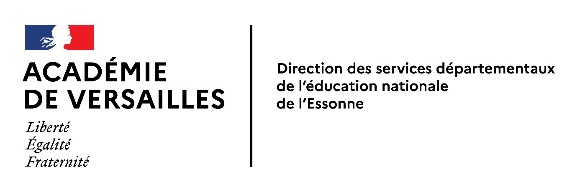 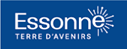 Les axes obligatoires du référentiel
Le contrat local d’accompagnement à la scolarité est un dispositif en faveur des enfants et des parents, afin de consolider leurs rapports à l’école. Il favorise l’épanouissement de l’enfant, et la réussite dans sa scolarité.
Pour garantir une qualité d’intervention pour les enfants et leurs familles, les projets doivent déployer obligatoirement 4 axes de manière cumulable. Ils portent sur l’animation, l’accompagnement et la coordination des acteurs.
Axe 1 : Intervention auprès des enfants et des jeunes
Axe 2 : Intervention auprès et avec les parents 
Axe 3 :  Concertation et de coordination avec l’école 
Axe 4 : Concertation et coordination avec les acteurs du territoire
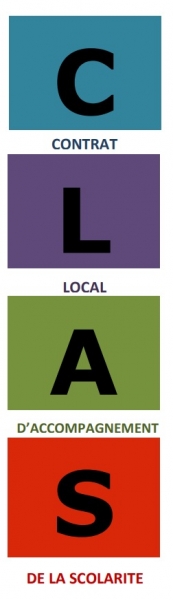 Les objectifs du dispositif CLAS
Objectif à destination des enfants
Permettre à l’enfant d’apprendre 
D’éveiller sa curiosité
Savoir s’organiser 
Devenir plus autonome
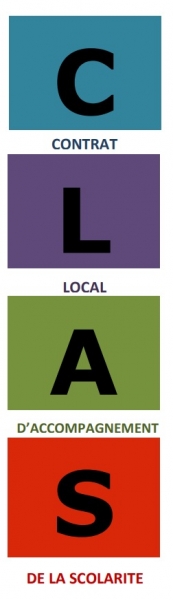 Objectif à destination des parents
Comprendre le système scolaire 
Faciliter le dialogue avec les parents
Faciliter le suivi de la scolarité de son enfant
Les critères d’intervention
S’adresser aux enfants et/ou jeunes et à leurs parents
S’appuyer sur les principes de la charte d’accompagnement à la scolarité
S’inscrire dans une dynamique collective : un collectif d’enfants doit être formé. Le groupe peut être constitué de 8 à 12 enfants ou jeunes.
Répondre à des exigences en matière d’encadrement : le collectif d’enfants doit être encadré et animé par 2 animateurs professionnels ou bénévoles. Il faut que les intervenants disposent de compétence dans l’animation de groupe, du système scolaire et de l’encadrement. 
L’organisme porteur du projet CLAS doit désigner un professionnel (coordinateur) qui encadre les actions d’accompagnement à la scolarité ayant un niveau de diplôme Bac+2. 
Inscrire les actions dans le temps: les actions CLAS doivent répondre aux exigences de 2 séances hebdomadaires d’1h30 sur une période de 27 semaines de fonctionnement annuel minimum.
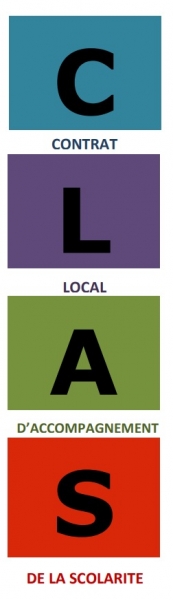 L’éligibilité aux Bonus
Les bonus s’ajoutent à la PS CLAS socle
Chaque bonus s’élève à 329€ 
Les bonus sont cumulables
BONUS « Enfant »
BONUS « Parent »
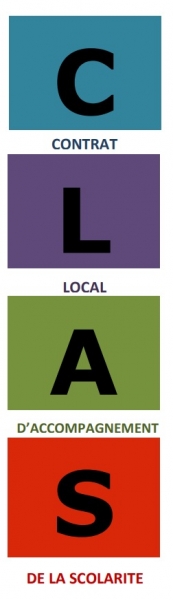 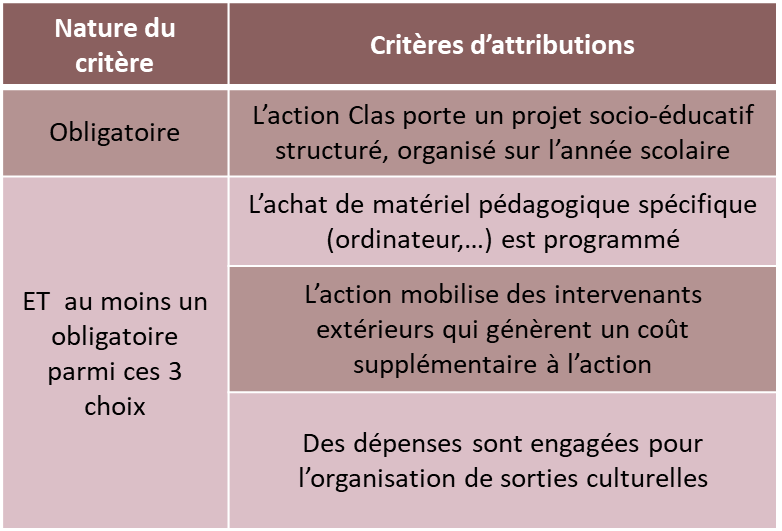 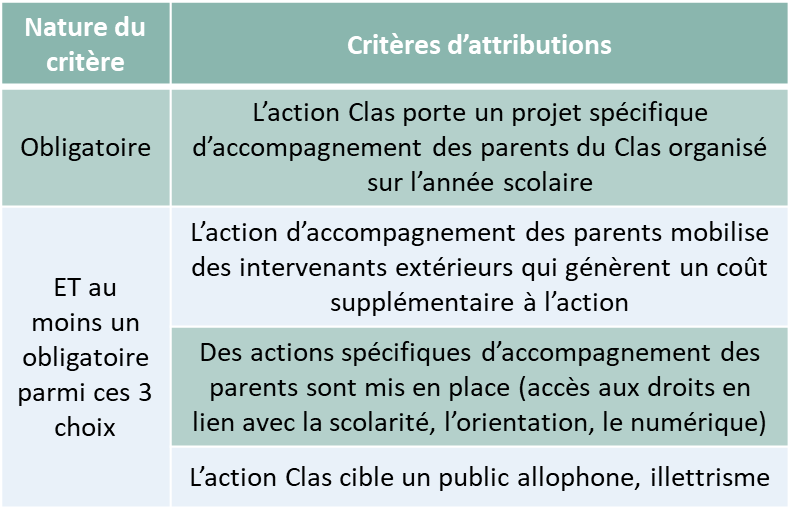 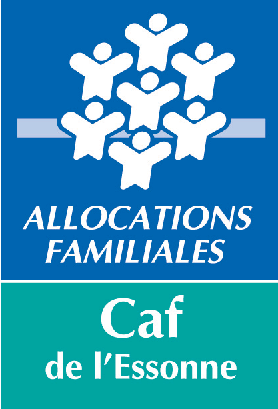 L’appel à projets2025-2026
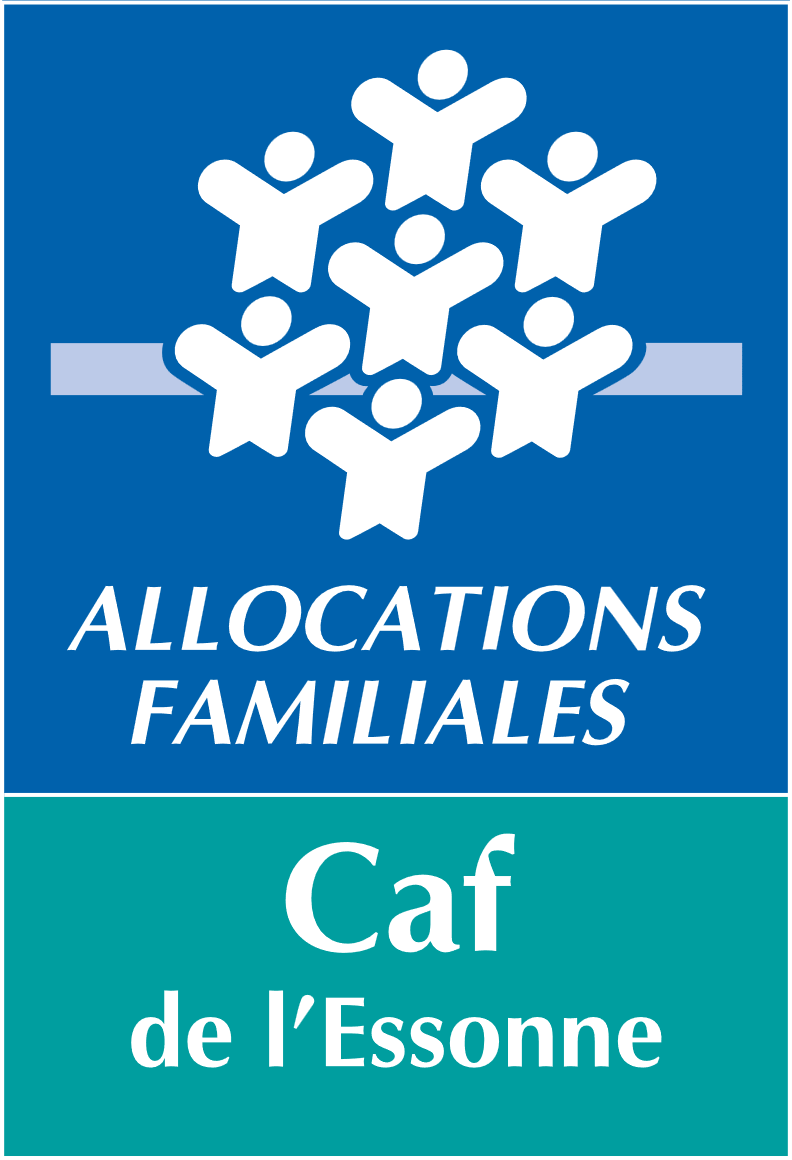 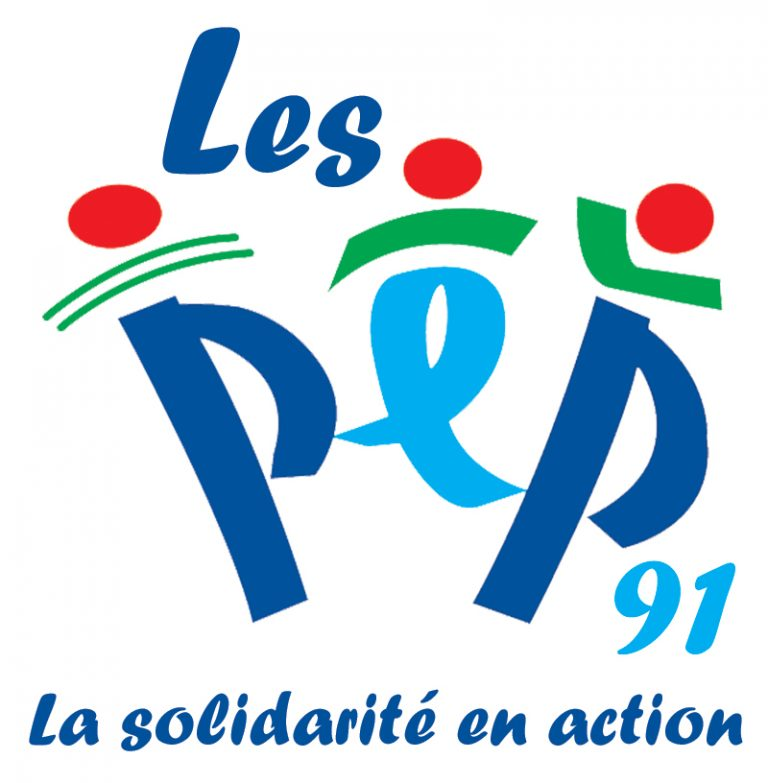 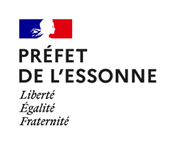 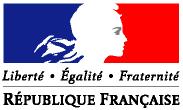 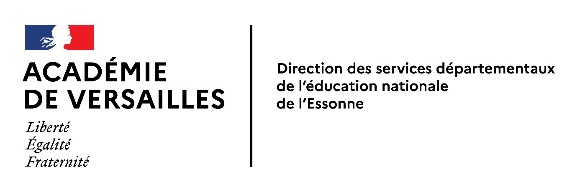 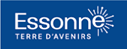 L’organisation départementale
LE COMITE DEPARTEMENTAL
Le comité départemental est composé de l’Etat, de la Caf, du Conseil départemental (CD91) et de l’Education nationale.
Il agrée les projets sur la base des critères inscrits dans le référentiel pour chacun des 4 volets.
S’ajoutent éventuellement les bonus parents et enfants.
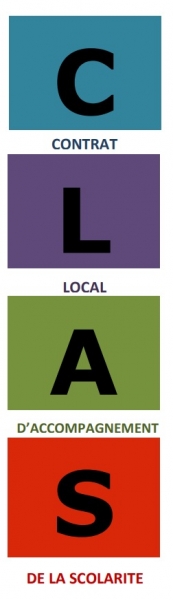 SPECIFICITES DES INTERVENTIONS FINANCIERES
Financement des projets en Quartiers politique de la ville pour l’Etat 
Pas de minimum de financement pour la Caf et l’Etat
Accompagnements des structures effectué en lien avec l’ADPEP 91 qui anime le réseau et propose des formations pour les bénévoles comme pour les professionnels
Les critères d’intervention
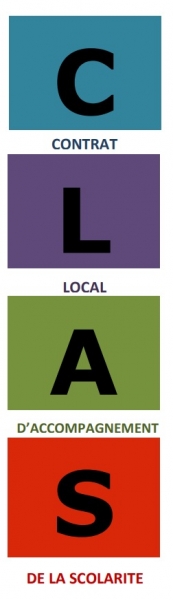 Le calendrier 2025
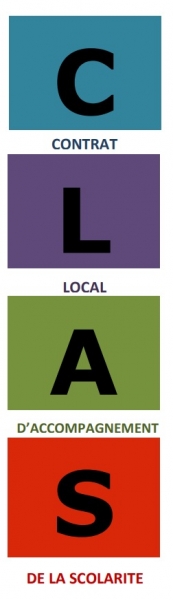 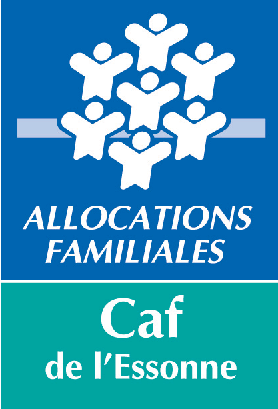 Merci de votre attention
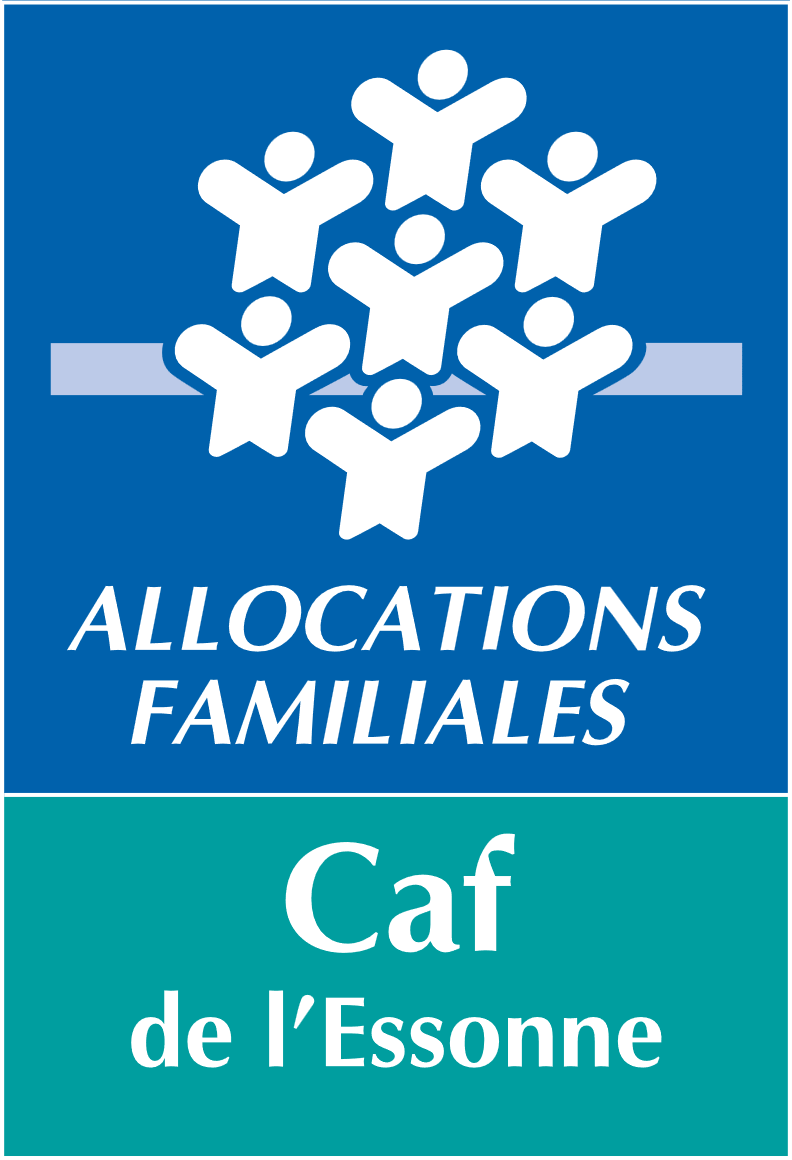 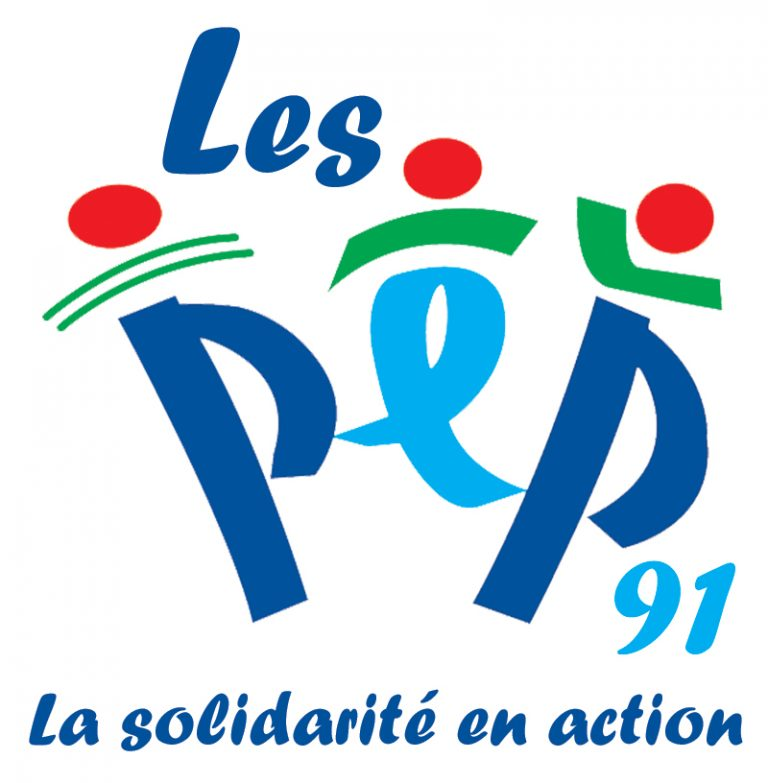 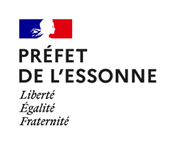 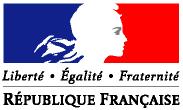 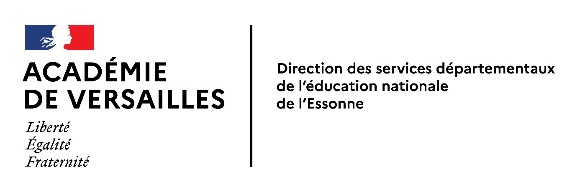 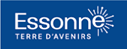